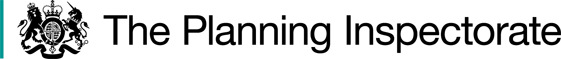 National Infrastructure Planning – Team Structure
Customer Services: 0303 444 5000
Email: NIEnquiries@planninginspectorate.gov.uk
Director of Strategy
Sean Canavan
Director of Operations
Graham Stallwood
Professional Lead 
for Infrastructure 
Pauleen Lane
Head of Operations (Casework)
Simone Wilding
Head of Operations (Central Operations)
David Price
NSIP Reform
Operational delivery
Environment Team
Water, rail, ports, business and commercial etc
Environmental Services Team
Specialist EIA and land rights advice
Energy Team
Generating stations, electric lines etc
Transport Team
Highways and airports
Operations Leads
Helen Lancaster, Andrew Luke
Operations Leads
Matthew Scriven, Kathryn Dunne
Operations Lead
Gail Boyle
Operations Lead
Kay Sully
Operations Lead
Chris White
Operations Manager
Hefin Jones
Senior EIA Advisors
Operations Manager
Martin Almond
Inspector Managers
Operations Manager
Jolyon Wootton
Inspector Managers
Inspector Managers
Operations Managers
Richard Price,
Kate Mignano
Case Team
Examining Inspectors
EIA Advisors
Case Team
Case Team
Case Team
Examining Inspectors
Examining Inspectors
Examining Inspectors